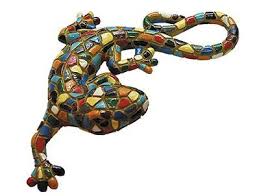 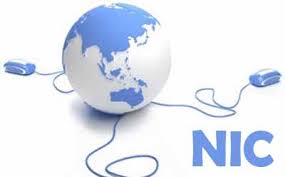 NIIF PYMES
SOFTWARE CONTABLE Y FINANCIERO
SALAMANDRA
Salamandra es un software contable y financiero para entidades del sector solidario y cooperativo, que permite realizar a las entidades vigiladas por las superintendencias, el registro de sus asientos contables y financieros de una forma ágil, confiable, trasparente y segura.
Contáctenos:
PBX: (57) (2) 3854794
Móviles: (57) 3108269816 3152688560 3148925134 
visítenos en nuestra pagina web www.sgiafauditores.com